Note Taking
Goals: 
I can turn my thoughts and the discussion, into an organized set of notes.
I can write a summary based on the notes I took today.
Outlining your notes puts the main points and topics first, then includes the details underneath. 
Start off with the most important points, and make them your first point
Example: 
Types of figurative language
After your main point, include details that coincide with your first point
Example:
Types of Figurative language
Simile
Metaphor
Hyperbole
Tip ** Put each definition or detail on its own line, in case you want to write anything next to the word later; instead, of listing them all on one line
Step One: outline your notes
You do not have to write down everything word-for-word. Write down what will help YOU remember the most. Ask questions if you have too…
Example:
Types of figurative language
Simile
Metaphor
Hyperbole
What is the difference between these two? A simile uses the words “like” or “as” and a metaphor does not – both compare
Step One Cont.
If you still have questions about something being discussed or lectured, write them on the side of your paper in the margins so you can come back later. Then once you have your question answered, you can write the answer next to it and keep it in your notes for next time! 
This helps instead of stopping in the middle of a discussion, or if you need to look up something on your own for later and further details
Or you can write down rhetorical questions, just to keep your thoughts processing. This way when you look back at your notes, you can think back to your question and it will help you recall what you were exactly thinking during this time.
Example: 
Types of figurative language
Simile
Metaphor
Hyperbole
What is the difference between these two? A simile uses the words “like” or “as” and a metaphor does not – both compare
Step Two: Questions
While you are taking your notes, it might be helpful to include an example next to your smaller detailed points.
When you are looking back, you might be confused between a couple points, so examples provide you with specific ideas to help differentiate between the different points.
Example: 
Types of figurative language
Simile: comparison using “like” or “as”
Ex: The woman was as large as a cow.
Metaphor: comparison not using “like” or “as”
Ex: I need you to sign your John Hancock here.
Hyperbole: an exaggeration 
Ex: It was raining so hard, the puddles were turning into lakes.
**What is the difference between these two? A simile uses the words “like” or “as” and a metaphor does not – both compare
Step Three: Examples
By the end of your notes, you should be able to write a detailed summary over what you just learned and discussed.
This is helpful when you return back to your notes to study, you can always read your summary, and get the basics without reading your entire notes.
Also, writing the summary will help you understand whether or not you completing gathered all the information and if YOU understand the notes you just took. 
If you have a hard time with the summary, then you should probably ask for additional help!
Example: 
Types of figurative language
Simile
Metaphor
Hyperbole
Summary: There are many different types of figurative language, when it comes to reading and writing poetry. The three main types are: hyperbole, metaphor, and simile…
What is the difference between these two? A simile uses the words “like” or “as” and a metaphor does not – both compare
Step Four: Summarizing
Use diagrams to help outline your notes, instead of writing in outline format
Put the main topic of the lecture/ discussion in the middle and make that your main circle. Then, draw smaller circles and write the details of the main point in those smaller circles. Use lines to connect them all back to the main point.
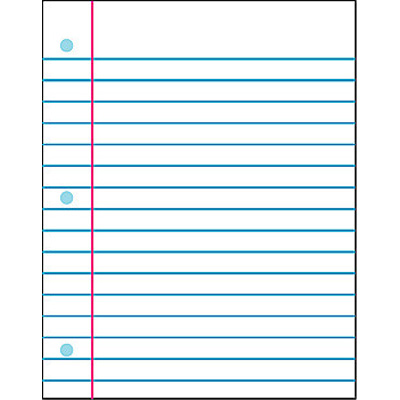 Simile
Metaphor
Types of Figurative Language
Hyperbole
Summary: There are many different types of figurative language, when it comes to reading and writing poetry. The three main types are: hyperbole, metaphor, and simile…
Step Four: Alternative Option
Sometimes when taking notes, it helps to distinguish between the different points by using colors. Instead of writing everything down in pencil, it might help to highlight the main points in one color, and some of the details in another. 
This way, if you are looking for just the main points, you are only looking for one color – not sifting through your entire page of notes.
Another option is to highlight after you take all of your notes. When you are finished and studying, you can color coordinate based on what you know, and still need to work on. (Ex: Pink highlighter = definitions you understand; blue highlighter = terms you need to study more)
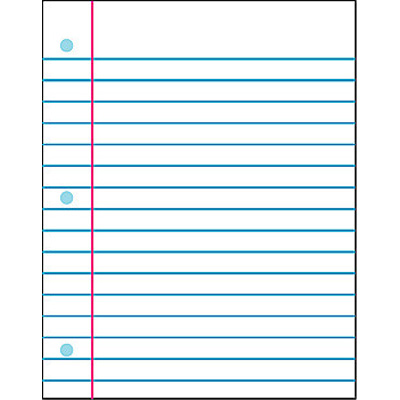 Types of Figurative Language
Simile: comparison using “like” or “as”
Metaphor: comparison without using “like” or “as”
Hyperbole: exaggeration
 Places to use Fig. Lang.
Poetry
Songs
Argumentative Papers
Step Five: Colors! (optional)
You do not have to write everything word-for-word, and write out the entire word. Create some shortcuts and abbreviate some of your words so you can write faster. 
Be sure to use abbreviations that you will be sure to remember, and will not confuse you when you look back at a later time. 
The following are some examples that I use to help me when taking notes:
And = & symbol
w/ = with
w/o = without
Conjunctions! 
Can not = can’t
Do not = don’t
Lastly: abbreviate!
The point of note taking is to write what will help YOU!
The notes are there for you to fall back on and use to study. 
These methods work for any class – no matter the subject!

Now, write a summary about what you learned from this presentation. This must be at least 5 sentences. Discuss what you learned, what you already knew, what will help you the best, any changes you plan on making, etc.
Finally